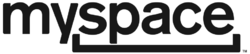 Rise & Fall
MySpace
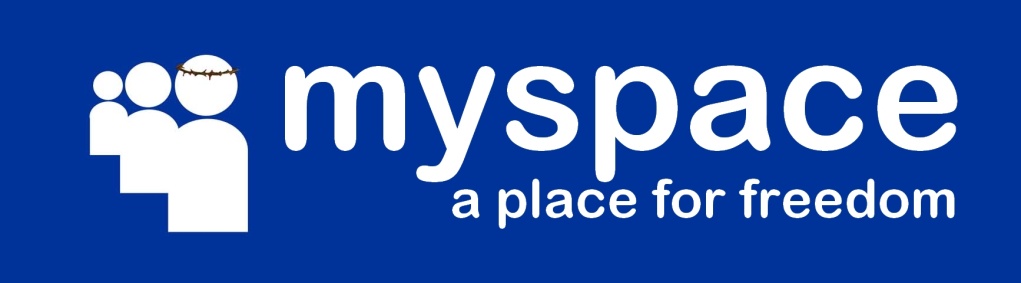 Summary
Historic part
Description of MySpace
Expansion & Rise

Fall : Example with Facebook

MySpace’s Future ?
Historic part
Social NetWork
Founded by Tom Anderson & Chris DeWolfe in August 2003
Based in United States
Bought in July 2005 by Rupert Murdoch Group
Official version appeared in France at the beginning of 2007
Web Site Description
Profile
Add photos and pictures
Chat rooms
Upload MP3 streams
Groups
Games
Expansion and Rise (1)
Fast evolution and development

Fast increase of users

Popularity

Fashionable effect

230 million users December 2008
Expansion and Rise (2)
Musical springboard
Lily Allen

Official pages of famous musicians (DJs)
Sebatian Ingrosso
David Guetta

MySpace is the fourth most visited web site in the world in 2005 (Facebook was the sixth)

Most visited american web site in 2006
Turning Point :
Peak of monthly  visitors has fallen down to 3.3 Million unique visitor

In 2003, there was a peak of 100 Million
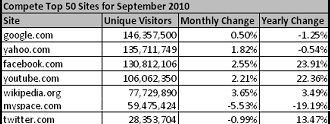 Trying to stay alive
Surrender
Facebook vs MySpace
500 M      vs  122 M

Partnership with Facebook
Able to synchronize MySpace’s activities on Facebook’s profile.
Facebook Connect

New roadmap
A new beta site launch in late November
MySpace’s future
Site based around music and content marketing

Recommandations in a Facebook-like manner

Pressure to develop a sustainable business model

Target 13-35 years old people